推拿学科新进展
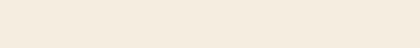 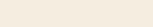 [Speaker Notes: 通过板书形式强调本节课学习目的：]
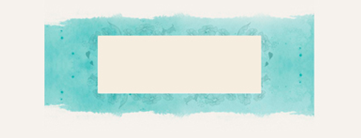 教学目标
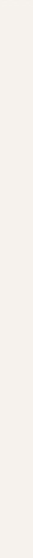 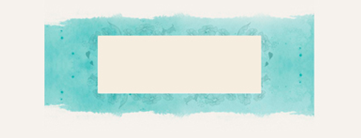 授课目录
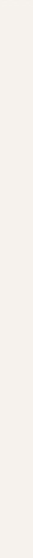 推拿调节运动系统的效应
推拿调节运动系统的机制
推拿治疗膝关节骨性关节炎的作用机制 
总结
课后思考
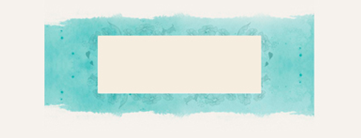 腰椎间盘突出症的病因病理
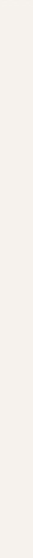 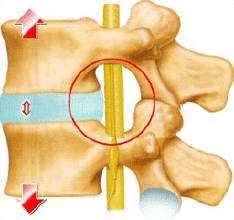 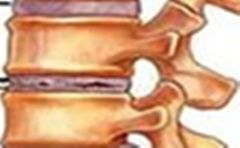 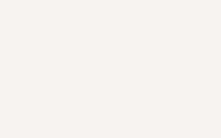 间盘退变
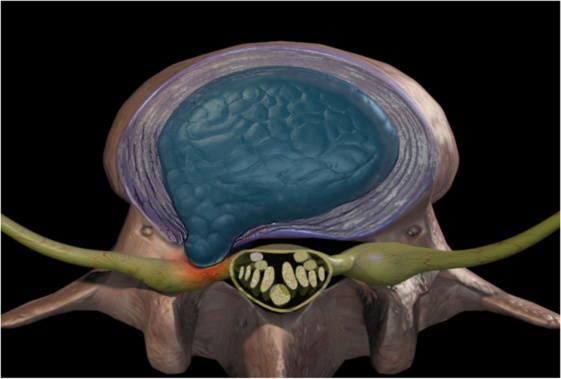 神经根受压
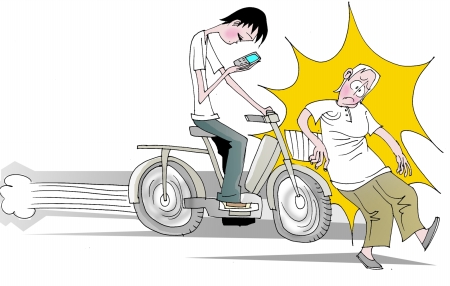 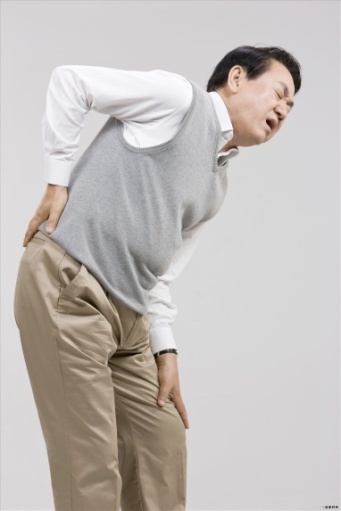 外力损伤
腰椎间盘突出
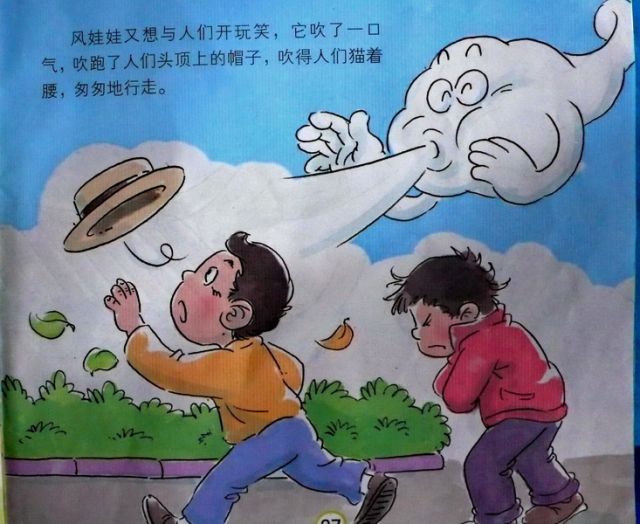 一组综合征
风寒之邪
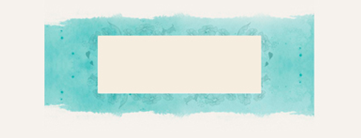 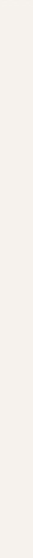 腰椎间盘突出症的诊断
腰突症
诊断
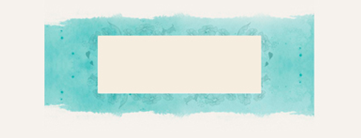 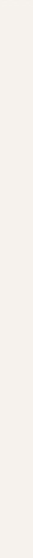 腰椎间盘突出症的诊断
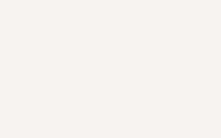 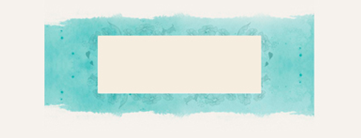 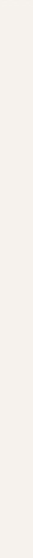 腰椎间盘突出症的诊断——影像学
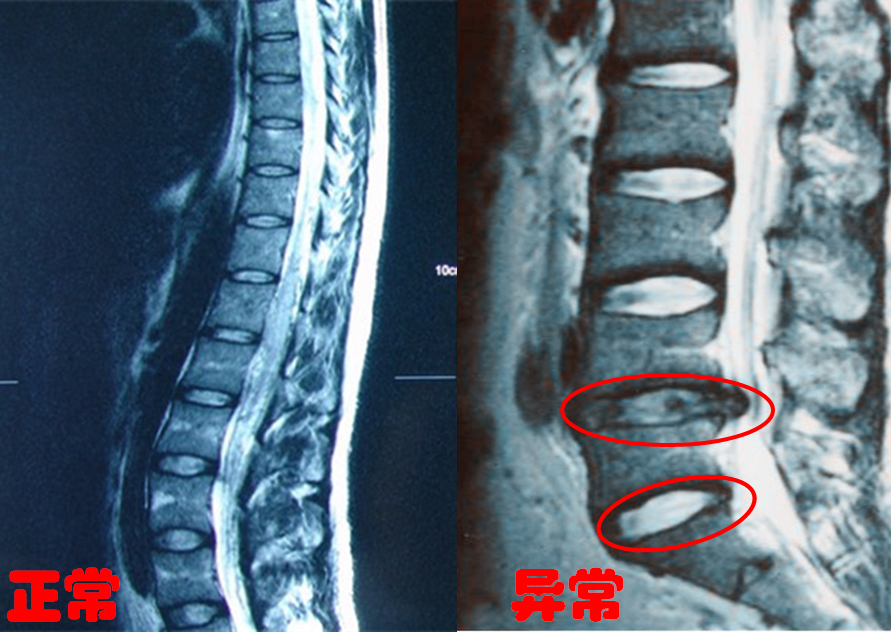 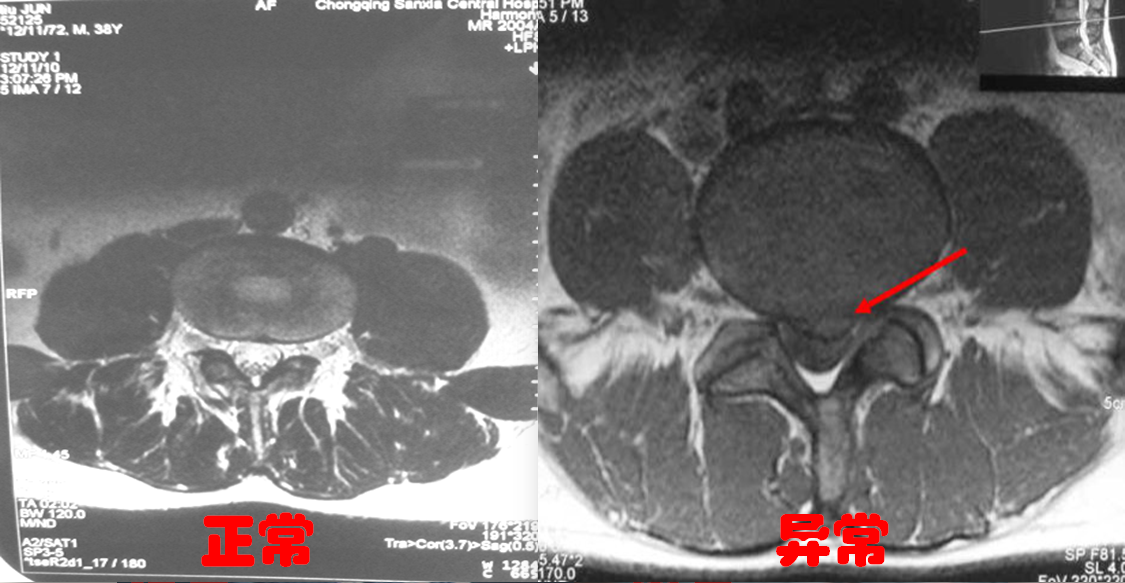 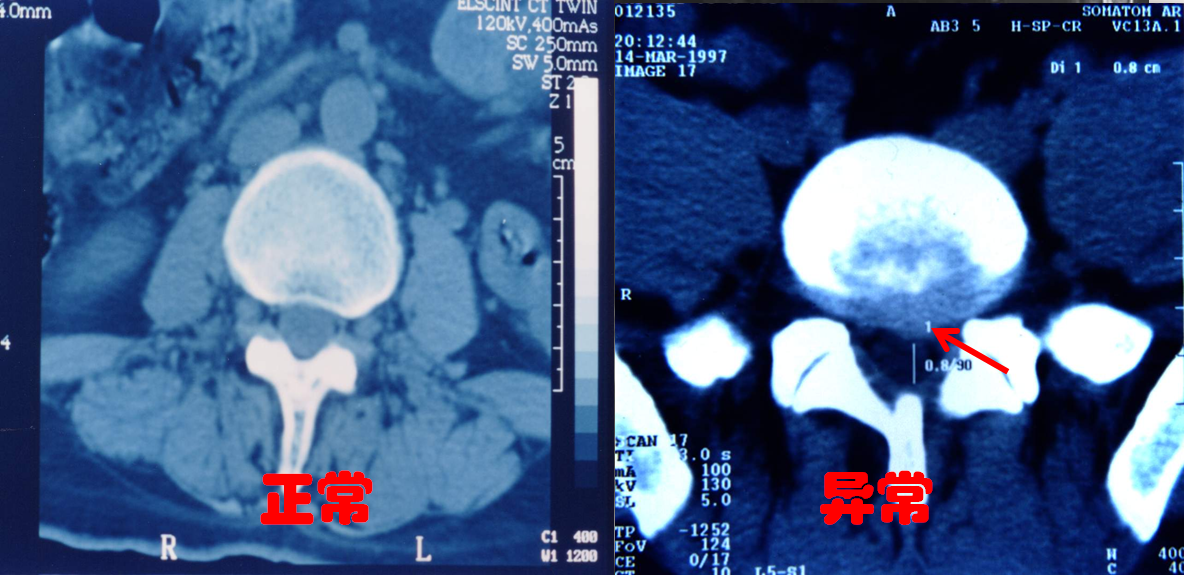 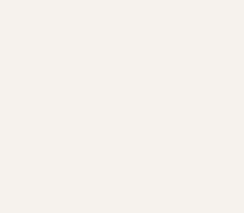 [Speaker Notes: 加正常的片子对比]
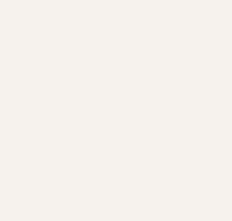 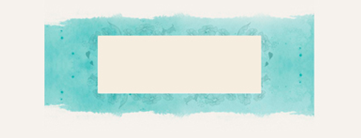 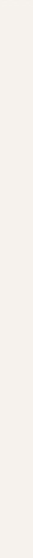 典 型 病 例 讨 论
急性腰扭伤的诊断
刘某，男性，46岁，主因受凉后出现腰部伴左臀部、大腿至小腿后外侧放射痛半月余，久立久行后症状加重，夜间疼痛尤甚，纳少，二便可，舌暗苔黄，脉浮。
查体：腰肌僵硬，腰椎活动受限，直腿抬高试验：左40°，右70°；加强试验：左（+）右（-）；膝腱反射：左（+）右（++）；跟腱反射：左（+）右（++）；巴彬斯基征双侧未引出。
腰椎CT示：L5/S1椎间盘左后突出，继发相应水平左侧椎间孔狭窄。    问题： 1、你对本病例的初步诊断及突出定位是什么？                  
       2、选择何种手法进行治疗？
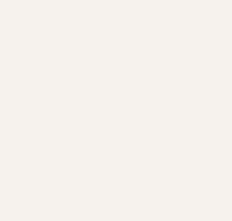 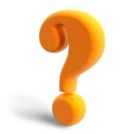 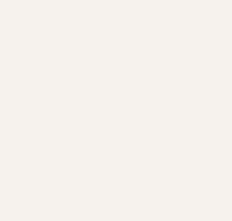 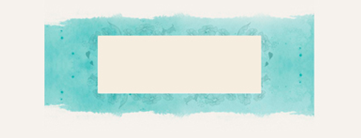 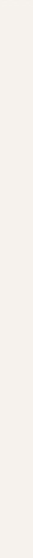 典 型 病 例 讨 论
急性腰扭伤的诊断
刘某，男性，46岁，主因受凉后出现腰部伴左臀部、大腿至小腿后外侧放射痛半月余，久立久行后症状加重，夜间疼痛尤甚，纳少，二便可，舌暗苔黄，脉浮。
查体：腰肌僵硬，腰椎活动受限，直腿抬高试验：左40°，右70°；加强试验：左（+）右（-）；膝腱反射：左（+）右（++）；跟腱反射：左（+）右（++）；巴彬斯基征双侧未引出。
腰椎CT示：L5/S1椎间盘左后突出，继发相应水平左侧椎间孔狭窄。    问题： 1、你对本病例的初步诊断及突出定位是什么？                  
       2、选择何种手法进行治疗？
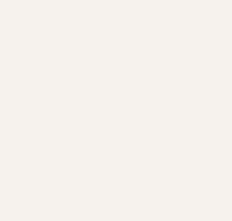 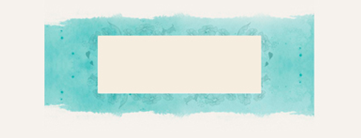 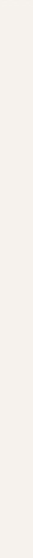 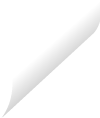 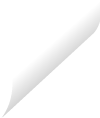 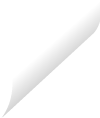 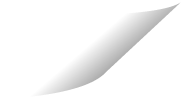 推拿手法的治疗原则及常用手法
急性腰扭伤的诊断
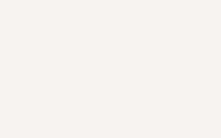 㨰法，揉法
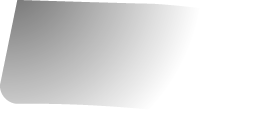 舒筋通络
按法，点压法
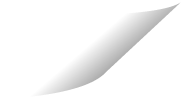 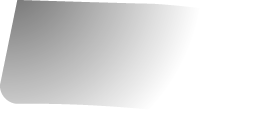 活血化瘀
扳法，直腿抬高法
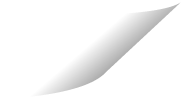 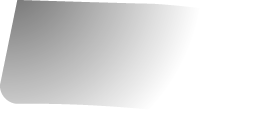 理筋整复
调整腰椎后关节紊乱，解除神经根粘连，消除疼痛，恢复腰椎生理功能。
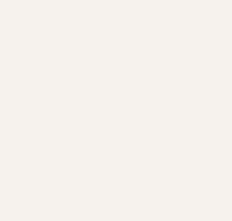 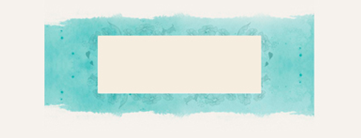 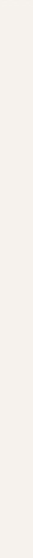 推拿的治疗原则及常用手法
急性腰扭伤的诊断
主要手法——斜扳法
操作要点
受术者侧仰卧位
患肢在上，屈膝屈髋
健肢在下，自然伸直
术者一肘或手→肩前部
另一肘或手→臀部
两肘或手协调做扭转活动
一个突然地、大幅度的快速扳动，可有“喀喀”声
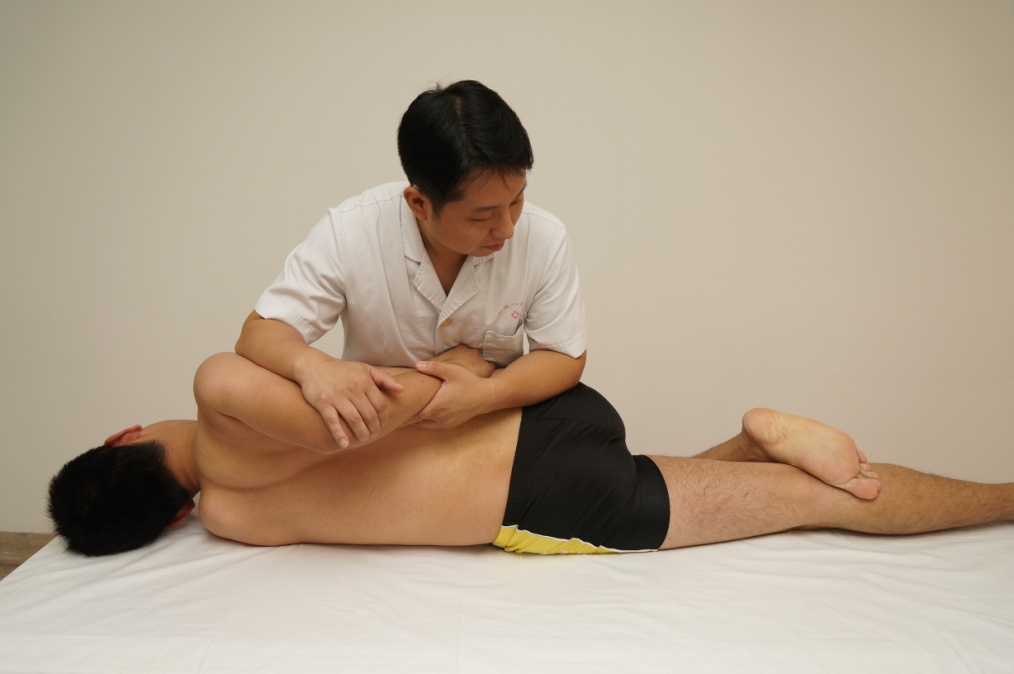 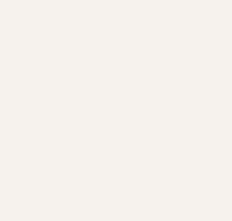 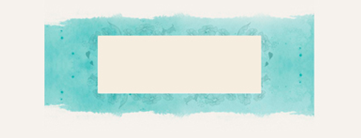 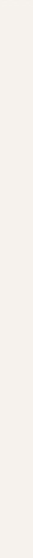 推拿的治疗原则及常用手法
急性腰扭伤的诊断
主要手法——斜扳法
操作要点
受术者侧仰卧位
患肢在上，屈膝屈髋
健肢在下，自然伸直
术者一肘或手→肩前部
另一肘或手→臀部
两肘或手协调做扭转活动
一个突然地、大幅度的快速扳动，可有“喀喀”声
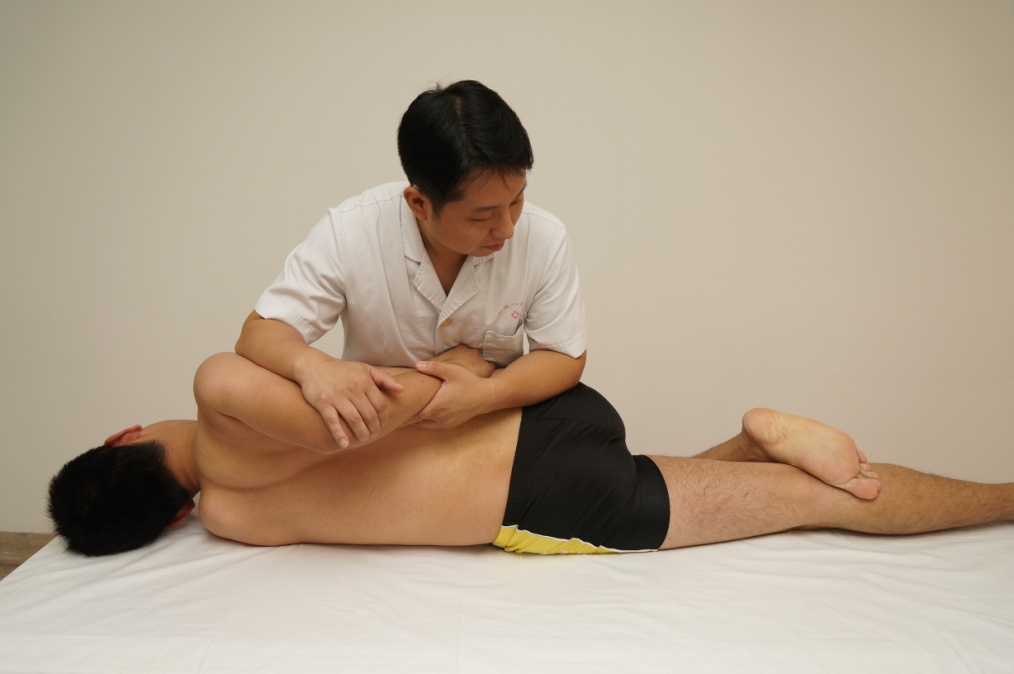 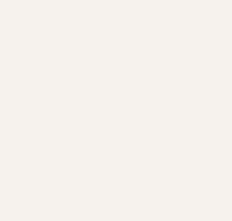 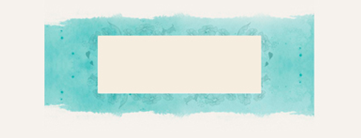 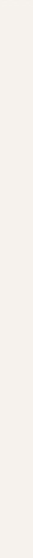 推拿的治疗原则及常用手法
急性腰扭伤的诊断
主要手法——斜扳法
操作要点
受术者侧仰卧位
患肢在上，屈膝屈髋
健肢在下，自然伸直
术者一肘或手→肩前部
另一肘或手→臀部
两肘或手协调做扭转活动
一个突然地、大幅度的快速扳动，可有“喀喀”声
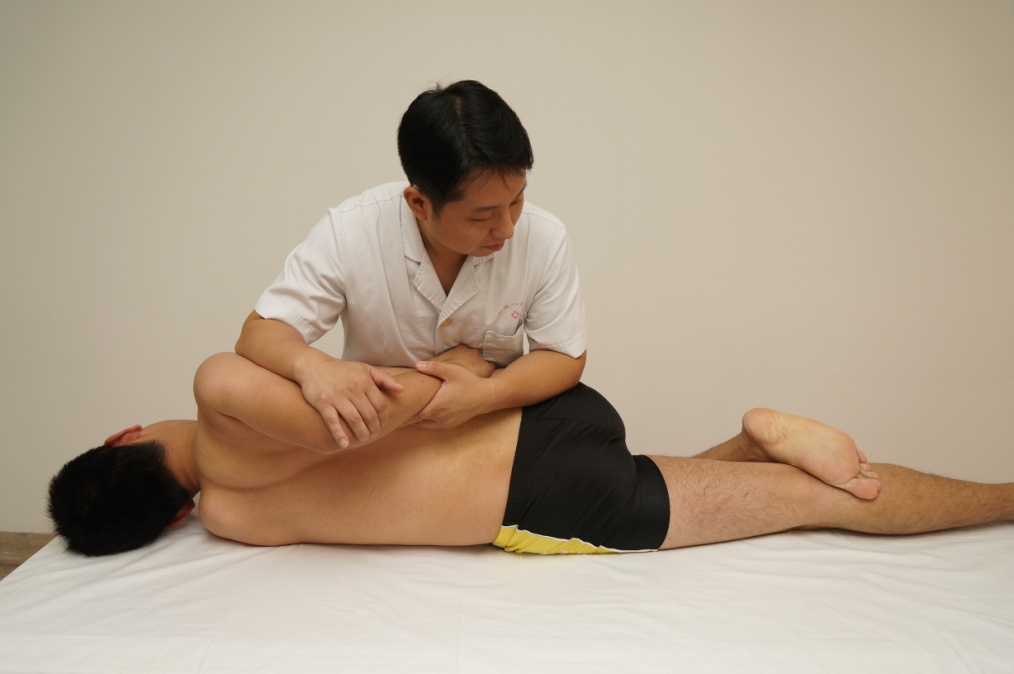 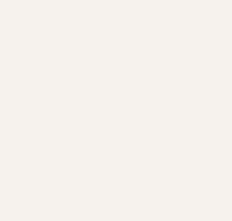 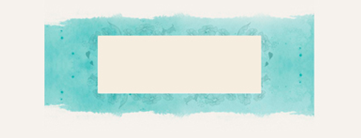 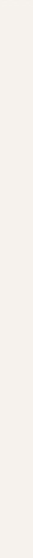 推拿的治疗原则及常用手法
急性腰扭伤的诊断
主要手法——直腿抬高法
操作要点
受术者仰卧位
医者立于其侧方
医者一手→患肢踝部
另一手→患肢膝关节
直腿抬高至极限位，停顿数秒钟，反复3 ～5次。
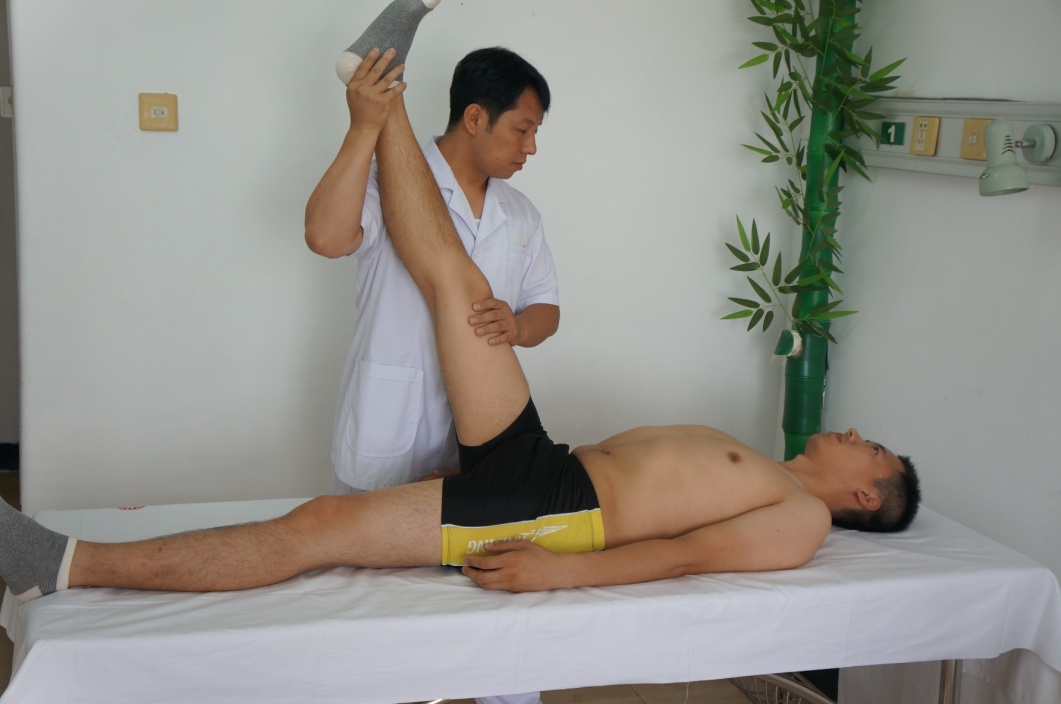 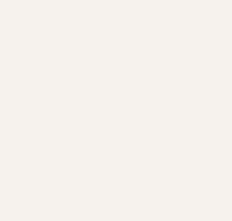 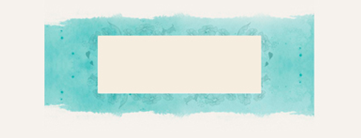 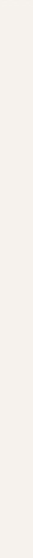 推拿的治疗原则及常用手法
急性腰扭伤的诊断
主要手法——直腿抬高法
操作要点
受术者仰卧位
医者立于其侧方
医者一手→患肢踝部
另一手→患肢膝关节
直腿抬高至极限位，停顿数秒钟，反复3 ～5次。
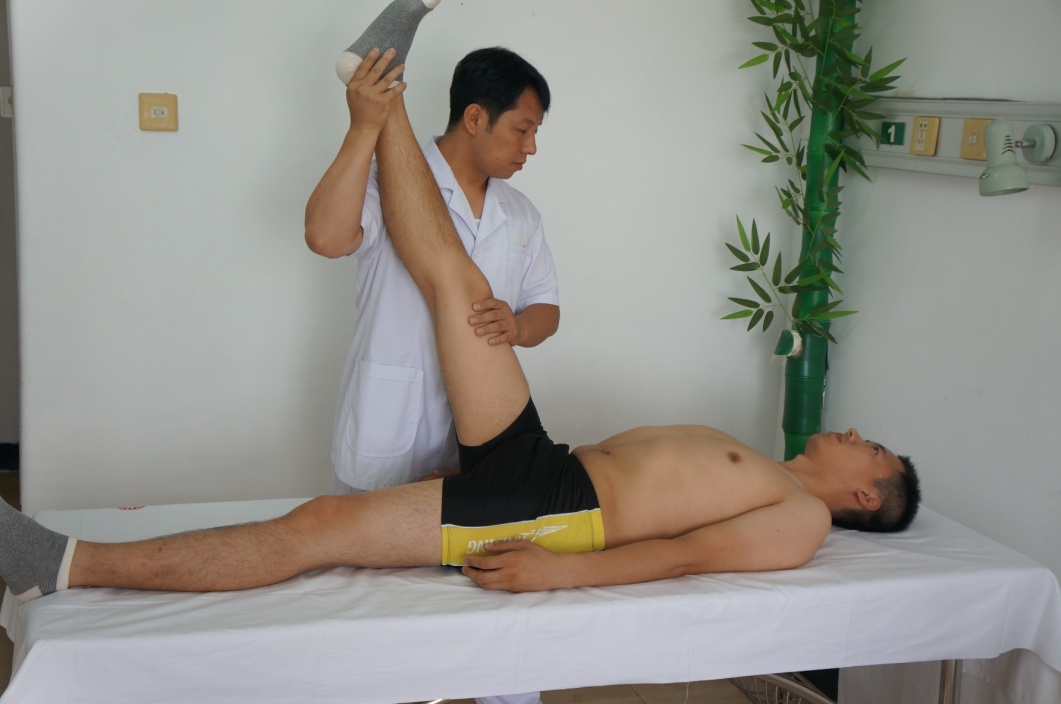 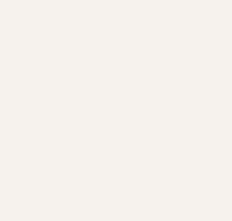 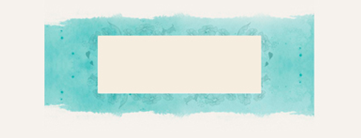 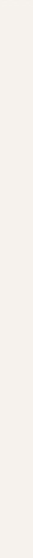 推拿的治疗原则及常用手法
急性腰扭伤的诊断
主要手法——直腿抬高法
操作要点
受术者仰卧位
医者立于其侧方
医者一手→患肢踝部
另一手→患肢膝关节
直腿抬高至极限位，停顿数秒钟，反复3 ～5次。
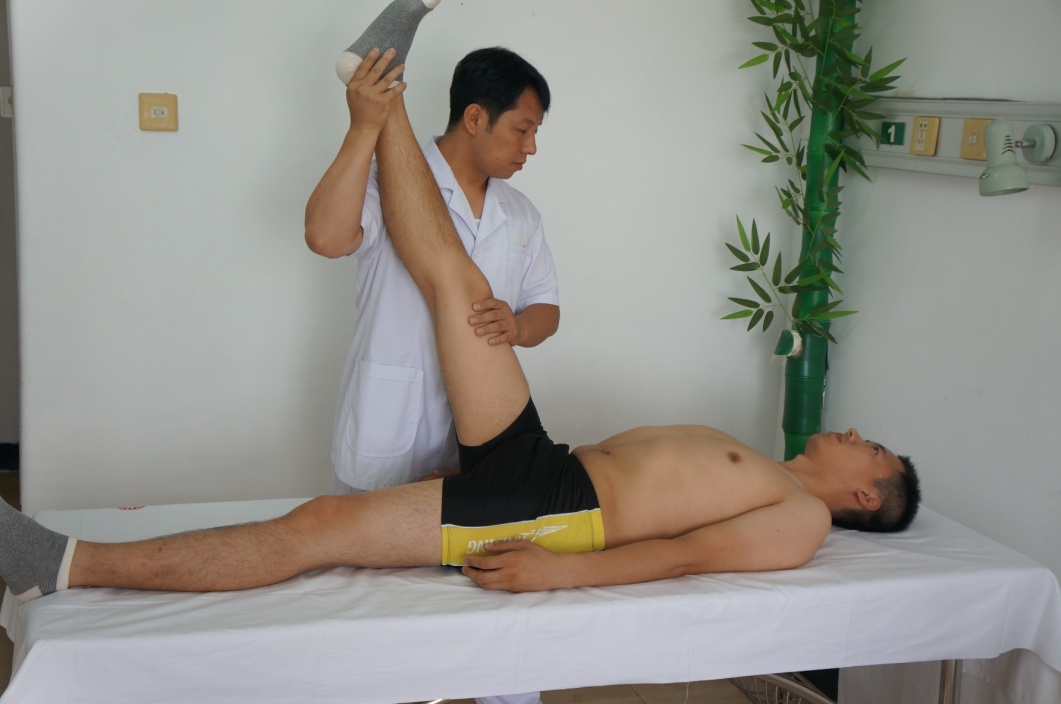 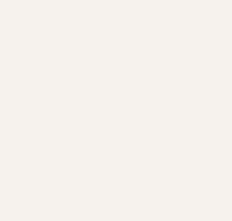 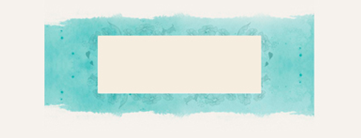 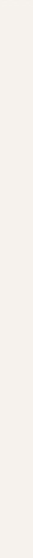 急性腰扭伤的诊断
总   结
[Speaker Notes: 总结]
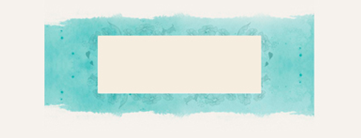 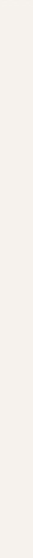 课 后 思 考
急性腰扭伤的诊断
案例分析：王某，男性，54岁，主因劳累后出现腰部伴右臀部、大腿至小腿后外侧放射痛1周，活动后症状加重，夜间尤甚，纳少，二便可，舌暗苔黄，脉浮。
查体：腰肌僵硬，腰椎活动受限，直腿抬高试验：左60°，右45°；加强试验：左（-）右（+）；膝腱反射：左（++）右（++）；跟腱反射：左（++）右（-）；巴彬斯基征双侧未引出。
腰椎CT示：L5/S1椎间盘突出，继发相应水平右侧椎间孔狭窄。问题： 1、你对本病例的初步诊断及突出定位是什么？如何进行治疗?
      具体如何操作？
   2、总结本节课学习的感悟心得。
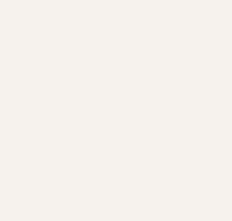 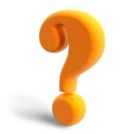 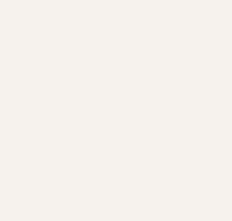 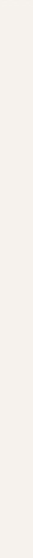 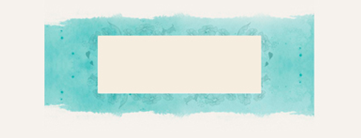 谢  谢！
[Speaker Notes: 找片子对比√
上节课课后问题？
操作要点√
拔伸视频√
改最后病例√]